MODULO RICHIESTA BIGLIETTO
da compilare ed inviare all’indirizzo: commerciale@moby.it
Evidenziare i collegamenti:










 



Cognome: _________________________Nome: _________________________________


Luogo di nascita:____________________Data di nascita:___________________________
 

Cognome: _________________________Nome: __________________________________


Luogo di nascita:____________________Data di nascita:____________________________
 

Cod.Ag.: ____________Tel. __________________E-mail: ____________________________
 

Marca auto : ____________________________________Targa:_______________________


La presenta non costituisce conferma. L’offerta è valida fino ad esaurimento posti.
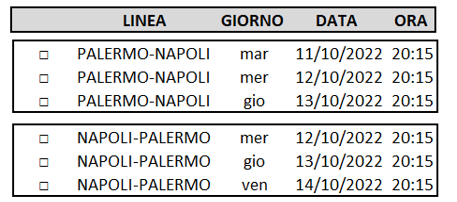